NOTES:
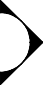 A
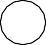 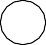 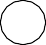 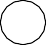 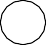 1
2
3
4
5
300 -A1
COPYRIGHT AND RIGHT OF REPRODUCTION OF THIS DRAWING IS RESERVED BY THE  ARCHITECT.
GENERAL NOTES:
THIS DRAWING IS NOT TO BE SCALED.
FIGURED DIMENSIONS TO BE USED AT ALL TIMES.
5000
7500
5000
5000
LANDING
13030
2475
10555
10
CONTRACTOR IS RESPONSIBLE FOR CORRECT SETTING OUT OF THE BUILDING. ALL  EXTERNAL AND INTERNAL WALLS WITH PARTICULAR REFERENCE TO BUILDINGLINES,  BOUNDARIES, ETC.
9
230
2015
230
10325
230
11
8
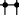 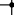 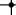 12
7
4440
900  330  900  330  900
770
900  330  900  330  900
870 230
13
6
CONTRACTOR TO VERIFY ALL LEVELS, HEIGHTS AND DIMENSIONS ON SITE AND TO  CHECK SAME AGAINST THE DRAWING BEFORE PUTTING ANY WORKIN HAND.
14
5
230       830       230
15
4
ALL CONTRACTORS TO CHECK DETAILS SHOWN ON THIS DRAWINGS FOR COMPLIANCE  WITH STANDARDS OF GOOD BUILDING PRACTICE WITH PARTICULAR REFERENCE TO  SPECIAL REQUIREMENTS NECESSITATED BY LOCAL AND OR ON SITE CONDITIONS AND  REPORT ANY COMMENT TO THE ARCHITECT.
230
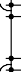 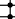 16
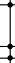 W1	W1  W1
W1	W1	W1
17
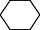 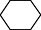 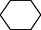 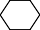 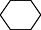 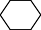 1290
1290
230 830
1060
FHR
18
1851
UP
ANY ERROR DISCREPANCIES OR OMMISSIONS TO BE REPORTED TO THE ARCHITECT  IMMEDIATELY.
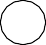 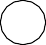 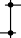 A
A
562
765
FINAL DIMENSIONS TO BE TAKEN ON SITE BEFORE ORDERING, SUPPLYING AND FIXING  PROPRIETARY ON DETAILED FITTINGS.
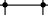 D008
J
1217
FES 02
D001
CONTRACTORS ARE TO LOCATE AND IDENTIFY EXISTING SERVICES ON SITE AND TO  PROJECT THESE FROM DAMAGE THROUGHOUT THE DURATION OF THE WORKS.
5745
C
X1 6  Open plan workstations
Dry wall
CONTRACTORS ARE TO BUILD IN D.P.C.'S WHETHER OR NOT THESE ARE SHOWN ON  DRAWINGS TO ALL EXTERNAL WALLS, AT EACH FLOOR AND TO ALL WINDOWS, DOORS  OR OTHER OPENINGS IN EXTERNAL WALLS. CAVITY WALLS TO HAVE STEPPED D.P.C.'S.
UP
18
Cloak room
19
38
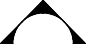 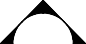 37  36
CONTRACTOR TO BUILD IN BRICK FORCE EVERY 5TH COURSE IN BRICK WALLS AND  EVERY 2ND COURSE ABOVE WINDOWS, DOORS AND ALL OTHER OPENINGS.
B  300 -A1
B  300 -A1
20
21
Shop front
35
34
33
32
31
New carpet tiles
22
ALL GLAZING IN COMPLIANCE WITH DSS SANS 10400-PART N LATEST EDITION
7500
7500
New carpet tiles
23
ANY QUERIES ARISING FROM ALL THE ABOVE MUST BE REPORTED TO THE ARCHITECT  FOR CLARIFICATION BEFORE ANY WORK IS PUT ON HAND.
24
25
W2
654740
26
QUALITY OF ALL MATERIALS AND WORKMANSHIP TO COMPLY WITH THE RELEVANT
1000mm HIGH
27   
              28
29
W2  W2
S.A.B.S. AND B.S.S. SPECIFICATIONS.
30
STAINLESS STEEL  BALUSTRADE REFER  TO DWG 531
DRAINAGE NOTES:
ALL PLUMBING AND DRAINAGE WORK AND INSTALLATION WORK SANITARY FITTINGS TO  COMPLY WITH THE RELEVANT LOCAL AUTHORITY BY-LAWS, REGULATIONS AND  REQUIREMENTS.
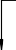 Shop front
3000
8556
New ceramic tiles
Dry wall
LANDING
Storage room
W2
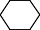 New carpet tiles
ALL DRAIN PIPES: MINIMUM FALL 1:60, MAXIMUM FALL 1:10.
Dry wall
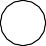 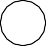 B
B
ALL WASTE PIPES AND SOIL PIPES TO BE FULLY ACCESIBLE ALONG ENTIRE LENGTH OF THE  PIPE.
Cellular office for multi use  #2
1290
Shop front
New ceramic tiles
New ceramic tiles
I.E. TO BE PROVIDED AT EVERY BEND, JUNCTION AND CHANGE IN DIRECTION AND EVERY 24  METERS WITH MARKED COVERS AT GROUND LEVEL.
Printing room
4149
W1
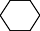 ALL WASTE PIPE FITTINGS TO HAVE APPROVED RESEAL TRAPS.
900
VENT PIPE OUTLET TO BE MIN. 2m ABOVE ANY OPENING.
Dry wall
Dry wall
170mm RISERS 300mm TREADS
900    330    900      660
Shop front
STEEL STAIR TO STRUCTURAL  ENGINEER'S DETAIL REFER TO  TYPICAL FIRE ESCAPE DRAWING.
ALL BATH ENCLOSURES TO HAVE ACCESS PANELS.
23930
23930
GULLEYS TO BE TRAPPED AND WITH SUITABLE GULLY GRATING AND TO BE 150 mm ABOVE  SURROUNDING LEVELS.
W1
23700
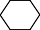 W1
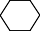 Cellular office for multiuse #1
900 330 900
Cellular office for multi use  #3
Shop front
ALL DRAINS UNDER BUILDINGS OR FOOTINGS TO BE ENCASED IN 150mm CONCRETE ALL  ROUND THE PIPE.
7500
7500
New carpet tiles
W1
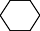 WASTE PIPES IN FLOORS TO BE SLEEVED AND BE FITTED WITH EASILY ACCESIBLE C.E.  ABOVE FLOOR LEVEL AND EACH END OF SLEEVE.
New carpet tiles
W1
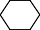 Dry wall
NO DRAIN BENDS OR JUNCTIONS IN OR UNDER FLOOR SLAB.

KEEP ALL DRAINS 900mm FROM CONCRETE FOUNDATIONS.
Shop front
1420
Dry wall
Centre Managers Office
3270
ALL STRUCTURAL CONCRETE WORK TO ENGINEER'S  DESIGN AND SPECIFICATION

NO	REVISION	DATE

ISSUED FOR CONSTRUCTION	27/03/2019
SLAB EDGE REVISED & 280 WALL CHANGED TO 330 WALL	20/05/2019  REVISED SPACE PLANNING, ADDED FLOOR DRAINS IN ABLUTIONS       08/07/2019
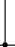 Cellular office for multi use  #4
31280
W1
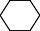 900
Shop front
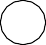 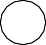 New carpet tiles
C
C
New carpet tiles
1760
Shop front
0
W1
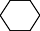 900 330  900
1
W1
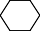 2
Dry wall
12570
COURTYARD 01
INTERLOCKING PAVING BLOCKS
3
ADDED DOOR SETTING OUT POINTS, FIRE DOORS & FFLs, REVISED  24/04/2020
BATHROOM WALL THICKNESSES, OMITTED CW01
900 330 900
Dry wall
Cellular office for multi use  #5
8740
115
3715
ISSUED FOR CONSTRUCTION	25/06/2021
RE-PURPOSED 'WEST PAUSE AREA' ON GROUND FLOOR, TO	12/10/2021  'CANTEEN AREA'
4
W1
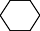 5
23553
New carpet tiles
W1
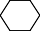 660
Shop front
New carpet tiles
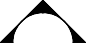 230       1500      115
3715
W1
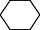 C  300 -A1
C  300 -A1
New ceramic tiles
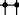 7500
7500
900 330  900
900    330    900      660
Shop front
115
115
W1
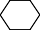 PATCH  ROOM
CARPET TILES
W1
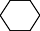 INVEST - SA
CARPET TILES
2920
1970
10 seater meeting room
W1
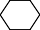 3035
D003  G
42790
43020
43020
DUCT SCREEN.  REFER TO DWG
2245
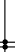 7010
1560
507
100 850
A/C
2090
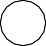 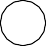 D
D
230
230
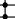 230
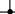 New carpet tiles
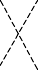 DUCT
SCREED
UR
WHB
115   1200   115     1390     115     1390
D002  F
2010
W1
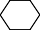 900     440     900	990	900
WHB
UR
654740
D003  B
STORE
Dry wall
1835	115 950 115
D003  F
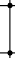 WC
SCREED
rDECOR on this wall
W1
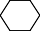 D005
D
7120
7120
7500
7500
654740
D001
CONSTRUCTION DRAWINGS
D006  D
E
10 seater meeting
 room
W1
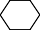 WC 1
7010
ALL STRUCTURAL CONCRETE WORK TO ENGINEER'S  DESIGN AND SPECIFICATION

ENGINEER	ECSA No.	SIGNATURE
T:\3_MPUMALANGA PROJECTS\MP-4032 MIRE BECK\WORKING DRAWINGS\CENTRAL MODEL\20200423 - MIRE BECK CONSTRUCTION DRAWINGS - detached.rvt
230 800 115 950 230
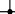 900	1100	900	990
CW13
CW11
D004  B
2945
DUCT
WC
12965
New carpet tiles
W1
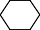 WHB
1230x 2000mm  RECESSED  WALK-OFF MAT
D005  B
950
WHB
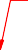 Shop front
WC
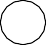 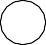 CLIENT
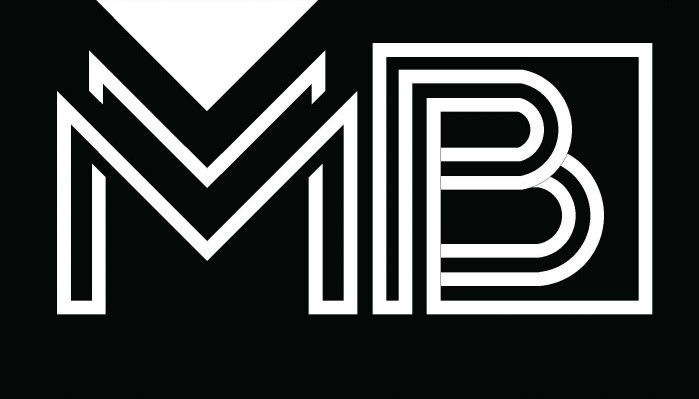 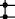 E
E
692530
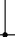 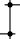 230 580
1230
1673
850       810
New ceramic tiles
New aluminius window frame
SINK
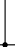 1265
90     1265
90
1640
90
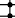 W1
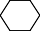 2000
Dry wall
1500      115        1800
115
1800
1682
230
New automated security sliding door
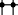 1200x 1800mm WIDE  WINDOW OPENING
7010
1870
850	1800
47572035
CANTEEN
PORCELAIN TILES
APPROVED
SIGNATURE
DATE
PRESS ROOM
CARPET TILES
4540
3880
W1
7735
Kicthen refurbishment as per spesifications
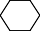 900
7505
7500
7500
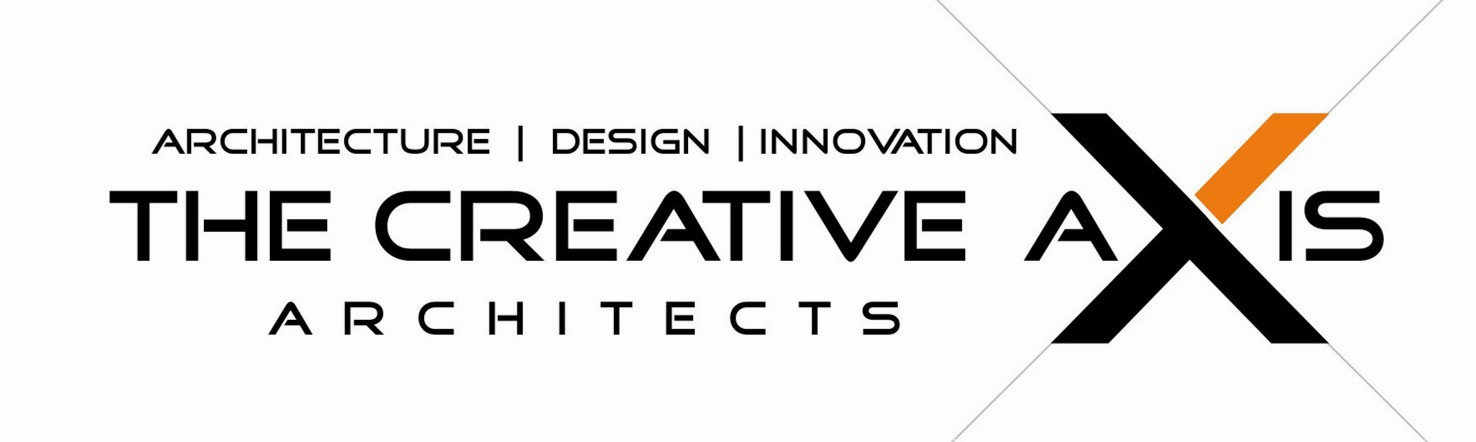 D070  G
New carpet tiles
880
New alu door frame
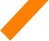 190 850
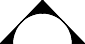 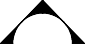 W1
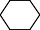 D  301 -A1
D  301 -A1
90
900 330 900
654740
7010
7010
230
1682
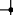 Shop front
Suite 1, Seva Sadan, 80 Gemsbok Street, Lenasia, Extension 1, 1820.
P O Box 2128, Lenasia, 1820.
Tel: +27 11 854 5922  |  Fax: +27 11 854 1743
15932
1523       230
1550
1600
1400
W1
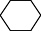 Visitors waiting area
20 seater boardroom
230
3960
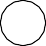 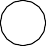 SACAP No.	SIGNATURE
21178
F
F
ARCHITECT
230
990
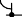 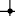 BHAVIK RANCHOD
New ceramic tiles
W1
1610
PROJECT
PROPOSED OFFICE
DEVELOPMENT FOR MIRE BECK
ERF 781, RIVERSIDE PARK, EXT. 21
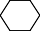 900	990	900
CARPET TILES
D001  K
7645
7185
2100mm HIGH DOOR  OPENING
Shop front
90
650
90
3205
90mm DRY WALL
2600mm HIGH
REPOSITION DOUBLE
5000
5000
4835
DOOR
5295
W1
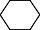 New ceramic tiles
FOYER
D002  K
1600
Dry wall
Private lounge
17455
Dry  wall
PORCELAIN TILES
D003
1655
New carpet tiles
450 416  S
260
4365
Reception counter
1345
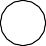 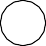 G
G
230
230
230
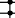 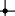 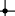 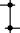 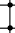 DRAWING
GROUND FLOOR PLAN 1-3
460
460
460
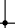 W1
W1	W1
W1
W1
W1	W1

900   660   900  330 900
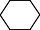 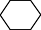 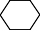 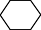 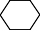 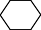 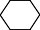 230
-4557
---
RECEPTION
1100
900   660   900 330  900
880
900
1100
1998
N
PORCELAIN TILES
CW2
230
13128
230
4097
230
00 GROUND FLOOR PLAN - 1/3
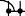 SCALE
As indicated
DATE  19.09.17
DRAWN  SID
CHECKED  FM
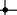 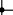 13358
4557
FLOOR KEY PLAN 1A
SCALE:   1 : 500
PROJECT NUMBER  MP4032
17915
SCALE:   1 : 100
APPROVED
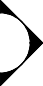 A
DRAWING NUMBER
300 -A1
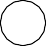 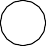 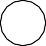 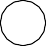 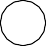 1
2
3
4
5
201-1 - A1
5